Online Counseling Services
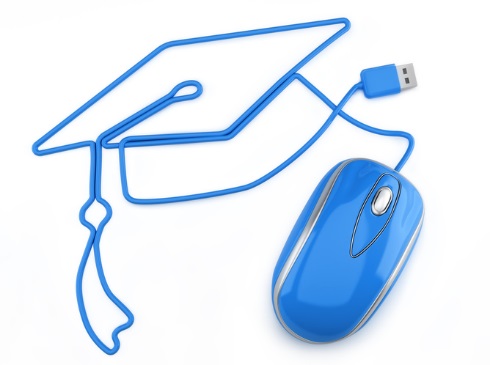 2016 Instructional Design and Innovation Institute Marissa Iliscupidez, Counseling FacultyNorco College
Overview
• How technology can be used to provide engaging, synchronous online counseling appointments and online student success workshops
• The benefits and challenges of providing counseling services online
• Online counseling appointments and workshop data (show rate; participation rate)
Norco College
Serve over 13,000 students annually
6386 FTES
Located in Norco, California in Riverside County
Part of the Riverside Community College District
Fall 2015, 990 courses offered online across the RCCD district, 232 were Norco specific.
Fall 2015:
Total active online students: 4300
Total active Online (only) students: 1356
Online Counseling: Fall 2010- Fall 2013
Norco College started providing online, synchronous 30 minute appointments to students enrolled in a fully-online class
Platform: Blackboard
Challenges: 
Chat based
No visuals
Not engaging
Show rate
We needed a better platform!
In 2013, the Norco College Counseling Department sought to increase student services to its distance education students by offering more interactive online counseling experience. 
Goal: To facilitate online counseling appointments using a more interactive/engaging platform
Our wish list:
Visual Aids
Audio/Video
Secure
User friendly
Preptalk Pilot @ Norco College
Piloted Online Appointments in Spring 2014
 Three counselors
 Open to students enrolled in a fully-online course
 Online Counseling Appointments (March 10- June 12, 2014)
Online Appointments created: 51Online Appointments attended: 25Online Appointment show rate: 49%Online Appointments that received SEP: 76% (19/25 students)
Preptalk Pilot @ Norco College
Piloted Online Workshops in Spring 2014
 Two counselors facilitated workshop series titled Web Workshop Wednesdays (WWW)
 Workshops held Wednesdays, 4:30-5:30 between March 26-May 7, 2014
Topics includes:
Transfer
Associate Degree Requirements
Student Success
Career
Preptalk Pilot @ Norco College
Workshop Survey Highlights:
Students were able to respond to surveys at the end of the workshop by click on polls directly in PrepTalk.  Counselors did not have direct student to an outside website for surveys.
Regarding ease of registering/logging on/accessing PrepTalk – all students who responded to this question on the surveys indicated that they were able to access PrepTalk easily
Overall positive comments from students 
Direct Learning Assessment questions incorporated into the surveys
Launching Online Counseling using PrepTalk
Identified need for PrepTalk in Student Services Program Review
Invested in 3 year contract (SSSP funded)
 Counseling and Workshops 
All F/T Counselors have been trained 
Sister colleges (Moreno Valley College and Riverside City College) plan to use platform
Setting up Online Counseling Services
Events can be public or private
For private events you must sent out invitations to the participants or the event link (Online Counseling Appointments or special programs/classes
Students can request additional reminders (text, email)

Online Workshops 
 Open to anyone who can access PrepTalk if made public
 Cannot restrict to home college students
Only authorized users can access event as facilitators
Online Counseling Appointments
Currently only students enrolled in at least one fully-online students can request online appointments (current district-wide policy)
 Appointments made through WebAdvisor
 @Norco, appointments are confirmed through student email with date/time and directions on how to access their online appointment
Online appointments
Online Counseling Tools
Ability to poll/survey students from appt/workshop
Rosters w/ time attendance (# of minutes in event)
Analytics reports
Tech support
Chat translation
Students can view archived events
Audio/Video ability
Presentation mode	
Desktop sharing
White board 
YouTube integration
Multi presenter (Panel) capabilities
Private/public events
Recording
File share (prior to event)
Can make full-screen
Online workshops
Open to anyone who can access PrepTalk
Cannot restrict to enrolled college students
Unless you make event private and restrict to certain groups (send invites)
Confidentiality
Can restrict authorized users
Sample Roster
Rosters are downloaded as an excel sheet and can include the following:
- Name
-Birthdate
-College Attending
-Student id
-Number of minutes in event room (attended vs. archived)
-Other events they are following
-Location
-Enrollment
Online Counseling Services
Currently using PrepTalk for Online Appointments and Workshops
 Trying to move to college-wide use
Counseling Clerk III
Accepts the online counseling appointment requests and sets up appointment in PrepTalk
Marissa Iliscupidez- PrepTalk Lead
Coordinate events
FLEX presentations and train other counselors/staff
Authorizes new users
Delete Counseling Appointments
Serve on Distance Education Committee
Successes
Engaging online counseling experience
Access to student success workshops
Web Workshop Wednesday (WWW) series has had great attendance
 Example: Study Skills Workshop offered in Fall 2014 
16 students attended live event; 49 students viewed the archived event
Challenges
Counseling Appointment Show Rate
Time limitations (30 minute appointments)
Norco College would like to open online counseling appointments to hybrid students
Potential college-wide use: may need someone to coordinate
Any Questions?Marissa IliscupidezNorco College Counselingmarissa.iliscupidez@norcocollege.edu